Informativna radionica za potencijalne prijavitelje za poziv „Priprema IRI infrastrukturnih projekata”21. siječnja 2019. godine
Raspored
13:00 – 13:15    Uvodna riječ
13:15 – 14:00    Predstavljanje Poziva
14:00 – 16:00    Odgovori na zaprimljena pitanja i najčešće teme                 
                           uz diskusiju
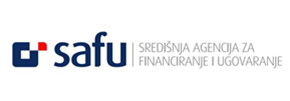 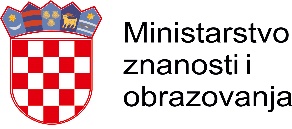 1
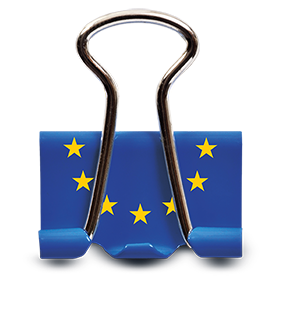 Poziv na dostavu projektnih prijedloga

Priprema IRI 
infrastrukturnih projekata 

KK.01.1.1.09
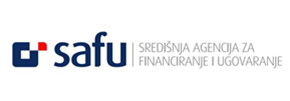 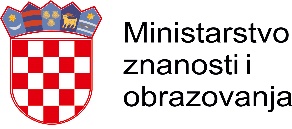 Predmet i svrha (cilj) Poziva 1/2
razvoj projektne dokumentacije potrebne za provedbu infrastrukturnih projekata i provedbu organizacijske reforme u sektoru istraživanja, razvoja i inovacija

s ciljem povećanja administrativnih i apsorpcijskih kapaciteta znanstvenih organizacija
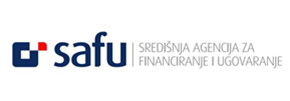 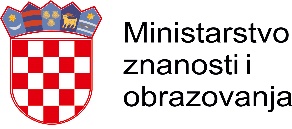 3
Predmet i svrha (cilj) Poziva 2/2
i kako bi se pospješio i ubrzao proces transformacije hrvatskih znanstvenih organizacija u međunarodno konkurentne znanstvene institucije koje stvaraju novu znanstvenu, društvenu i ekonomsku vrijednost
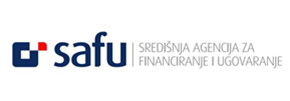 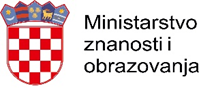 4
Pokazatelj 1/2
Pokazatelj neposrednih rezultata definiran Pozivom:

Pripremljeni IRI infrastrukturni projekti
 = infrastrukturni projekti u sektoru IRI koji imaju izrađenu svu projektnu dokumentaciju i, ako je primjenjivo, ishođene akte kojima se odobrava građenje
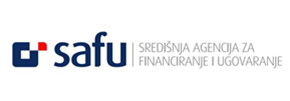 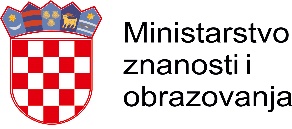 5
Pokazatelj 2/2
Rok za ostvarenje = završetak provedbe projekta.

Mjerna jedinica je „broj“.
Polazna vrijednost je 0, a ciljna vrijednost je 1.
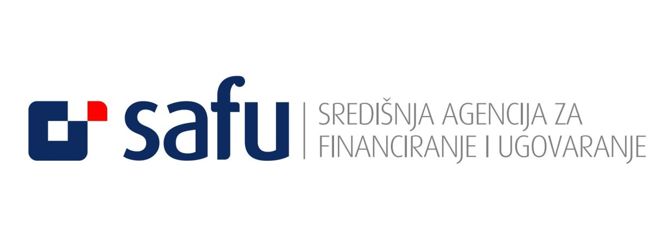 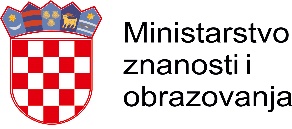 6
Prihvatljivost prijavitelja 1/3
znanstvena organizacija upisana u Upisnik znanstvenih organizacija čiji je/su projekt(i) odabran(i) putem Javnog poziva i koji je/su uključen(i) u Listu unaprijed određenih prijavitelja i projekata (Prilog 5)	
istraživačka organizacija definirana Okvirom Zajednice za državne potpore za istraživanje i razvoj i inovacije (kriterij u vezi državnih potpora)
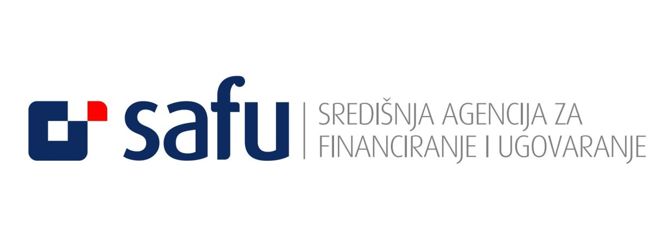 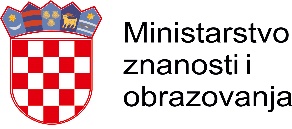 7
Prihvatljivost prijavitelja 2/3
Istraživačka/znanstvena organizacija ili organizacija za istraživanje i širenje znanja = subjekt (kao što su sveučilišta ili istraživački instituti, agencije za prijenos tehnologije, posrednici u inovaciji, fizičke osobe ili virtualni kolaborativni subjekti usmjereni na istraživanje), bez obzira na njegov pravni status (ustrojstvo na temelju javnog ili privatnog prava) odnosno način financiranja, čiji je prvenstveni cilj nezavisno provoditi temeljno istraživanje, industrijsko istraživanje ili eksperimentalni razvoj ili s rezultatima tih djelatnosti upoznati široku javnost, putem predavanja, objavljivanja ili prijenosa znanja. 
Ako taj subjekt obavlja i ekonomske djelatnosti, financiranje, troškovi i prihodi tih ekonomskih djelatnosti moraju se obračunati zasebno.
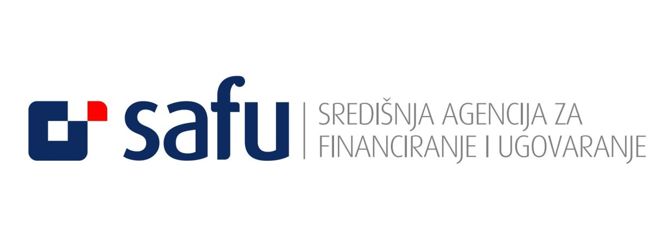 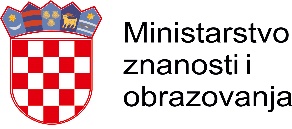 8
Prihvatljivost prijavitelja 3/3
(dokazuje se Statutom ili drugim odgovarajućim aktom iz kojeg je/su jasno vidljiva/e djelatnost(i) koju/e obavlja prijavitelj) 

u trenutku prijave prijavitelj nije niti u jednoj situaciji isključenja, koje su definirane u točki 2.3 Uputa (dokazuje se Izjavom prijavitelja, Obrazac 3).
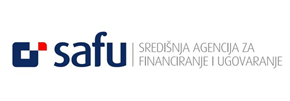 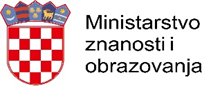 9
Obveze koje se odnose na državne potpore
Bespovratna sredstva koja se putem ovog Poziva dodjeljuju prijaviteljima ne predstavljaju državnu potporu.
Prijavitelj mora dokazati status „istraživačke organizacije“ kako je to uvjetovano u Prilogu 4. Smjernice o uvjetima glede pravila o državnim potporama. 

Iz projektnog prijedloga mora biti vidljivo da je buduća IRI infrastruktura namijenjena za neekonomske djelatnosti istraživačkih organizacija kako su definirane u Prilogu 4.
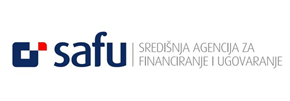 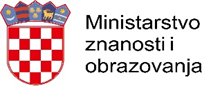 10
Broj projektnih prijedloga i iznos bespovratnih sredstava po projektnom prijedlogu
isti prijavitelj može podnijeti više od jednog projektnog prijedloga, ako je to u skladu s projektima uključenima na Listu unaprijed određenih prijavitelja i projekata (Prilog 5)
najveći dopušteni iznos bespovratnih sredstava za financiranje prihvatljivih izdataka koji se može dodijeliti jednom projektu je 9.120.000,00 HRK.
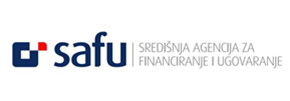 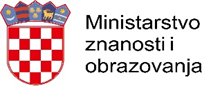 11
Prihvatljive aktivnosti 1/3
Izrada projektne/ tehničke dokumentacije za sljedeće vrste infrastrukturnih projekata:
izgradnja IRI infrastrukture – izgradnja nove, preuređenje i dogradnja postojeće IRI infrastrukture ili razvoj i poboljšanje (održavanje građevine ili rekonstrukcija) postojećih objekata IRI infrastrukture u svrhu povećanja njihovog područja rada ili otvaranja novih pravaca istraživanja;
opremanje objekata istraživačke infrastrukture;
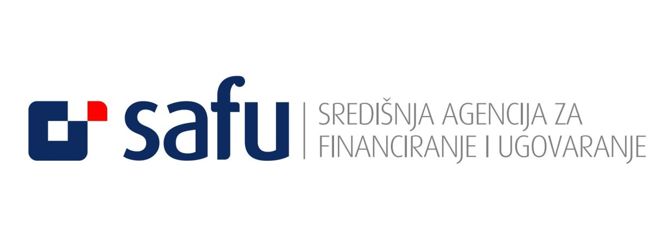 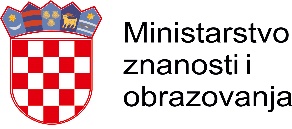 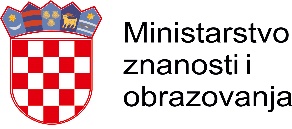 12
Prihvatljive aktivnosti 2/3
2) Izrada studije izvedivosti s analizom troškova i koristi 
    (napomena: aktivnost je obavezna)

3) Angažiranje osobe od strane Prijavitelja za voditelja projekta sukladno Zakonu o poslovima i djelatnostima prostornog uređenja i gradnje (NN 78/15), ukoliko je primjenjivo.

4) Upravljanje projektom (administrator projekta)
5) Informiranje i vidljivost
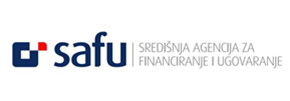 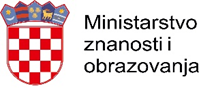 13
Prihvatljive aktivnosti 3/3
6) Ostale aktivnosti projekta: 
revizija projekta 
provedba horizontalnih načela
usluge vanjskih stručnjaka za pripremu i provedbu postupaka javne nabave.
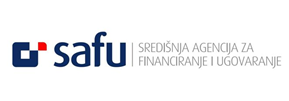 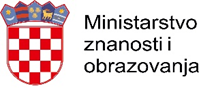 14
Izvori financiranja
Ukupne prihvatljive troškove projekta čine:
bespovratna sredstva koja će biti dodijeljena pojedinom projektu
u slučaju da prijavitelj kao administratora na projektu angažira osobu koja je već zaposlena u instituciji prijavitelja, u ukupne prihvatljive troškove projekta ulaze i sredstva prijavitelja, obzirom da plaća postojećeg zaposlenika prijavitelja ne može biti financirana bespovratnim sredstvima
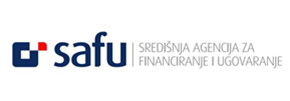 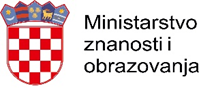 15
Prihvatljivi troškovi 1/7
Trošak prihvatljiv kao sufinanciranje prijavitelja/korisnika:
trošak angažiranja osobe od strane prijavitelja koja će biti zadužena za administriranje projekta, ako se ta osoba angažira iz postojećih zaposlenika
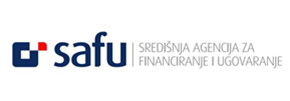 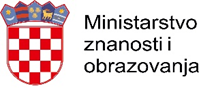 16
Prihvatljivi troškovi 2/7
Troškovi prihvatljivi za financiranje iz EFRR:

trošak vanjskih stručnih usluga za:

izradu Studije izvedivosti s analizom troškova i koristi, 
izradu projektne/tehničke dokumentacije (potrebna dokumentacija navedena je u Izjavi stručnjaka, Obrazac 5);
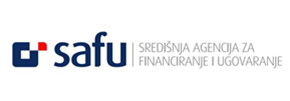 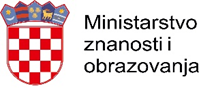 17
Prihvatljivi troškovi 3/7
troškovi organizacije i provedbe arhitektonsko – urbanističkog natječaja (uključujući i nagrade za prvonagrađene) za izradu idejnog rješenja, otkup radova ili obeštećenja, a u skladu s važećim Zakonom o autorskom pravu i srodnim pravima, Zakonom o javnoj nabavi i Pravilnikom o natječajima s područja arhitekture i urbanizma;
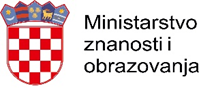 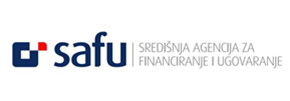 18
Prihvatljivi troškovi 4/7
troškovi vanjskih stručnih usluga ako su povezani s provedbom infrastrukturnog projekta, npr. troškovi usluga voditelja projekta sukladno Zakonu o poslovima i djelatnostima prostornog uređenja i gradnje (NN 78/15); 

troškovi potrebnih doprinosa i pristojbi (npr. vodni doprinosi,       komunalni doprinosi, troškovi priključenja na elektromrežu, plin,    upravne pristojbe);
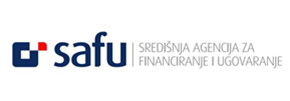 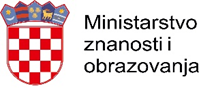 19
Prihvatljivi troškovi 5/7
trošak angažiranja osobe od strane prijavitelja koja će biti zadužena za administriranje projekta (angažman novozaposlene osobe temeljem ugovora o radu) ili nabava usluge za poslove administriranja projekta
vanjska stručna usluga za izradu dokumentacije o nabavi za provedbu javnih nabava u okviru projekta;
troškovi informiranja i vidljivosti u maksimalnom iznosu do 10.000,00 kn (s PDV-om) koji su izravno povezani s provedbom projekta, npr. organizacija konferencija u svrhu promocije projekta;
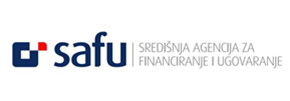 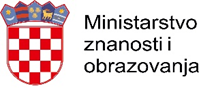 20
Prihvatljivi troškovi 6/7
troškovi usluge revizije projekta koju je korisnik obvezan provesti na kraju provedbe projekta u maksimalnom iznosu do 25.000,00 kn (s PDV-om);
PDV na koji prijavitelj nema pravo povrata, a koji je povezan s projektom i nastao u okviru projekta;
troškovi u vezi provedbe horizontalnih načela;
neizravni troškovi po fiksnoj stopi do visine od 15% prihvatljivih izravnih troškova administratora projekta sukladno članku 68 (1b) Uredbe EU 1303/2013, odnosno izmjeni iste (Uredba EU             2018/1046, čl. 272, točka 29.): grijanje/hlađenje, struja,
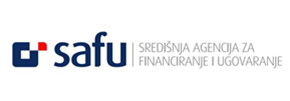 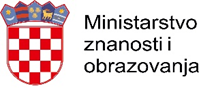 21
Prihvatljivi troškovi 7/7
voda, čišćenje, odvoz otpada, telekomunikacije, poštanske usluge, trošak kopiranja, uvezivanja i sl, troškovi uredskog materijala za potrebe provedbe projekta, troškovi objava javnih nabava u oglasniku javne nabave.
 
U slučaju nabave usluge za poslove administriranja projekta, prijavitelj nema pravo na neizravne troškove.
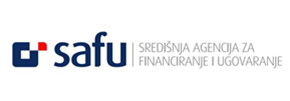 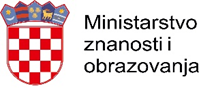 22
Provedba
Razdoblje provedbe projekta započinje stupanjem Ugovora na snagu odnosno onda kada zadnja ugovorna strana potpiše Ugovor i završava zadnjim danom provedbe projektnih aktivnosti. Inicijalno razdoblje provedbe projekta može biti najviše 30 mjeseci.

Korisnici koji su obveznici Zakona o javnoj nabavi, primjenjuju Zakon o javnoj nabavi (NN 120/16) na postupke nabave u okviru projekta. Korisnici koji nisu obveznici Zakona o javnoj nabavi primjenjivat će „Pravila o provedbi postupaka nabave za neobveznike Zakona o javnoj nabavi” (Prilog 8).
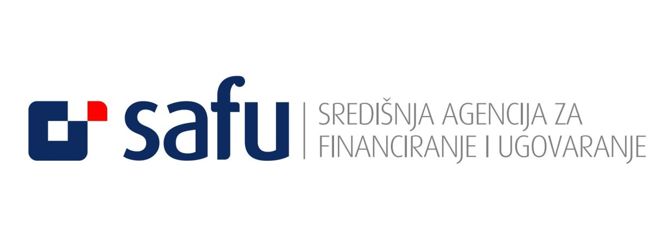 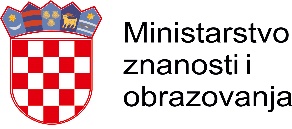 23
Izgled i sadržaj projektnog prijedloga
Jezik i pismo projektnog prijedloga ➜ hrvatski jezik, latinično pismo
Projektni prijedlog treba biti popunjen i podnesen nadležnom tijelu putem sustava eFondovi 
U točki 3.1. UzP tabelarno je prikazano koje dokumente treba sadržavati projektni prijedlog
Podnošenje projektnog prijedloga

Projektni prijedlog podnosi se od strane ovlaštene osobe Prijavitelja putem sustava eFondovi u elektroničkom obliku. U slučaju upita vezanih uz korištenje sustava eFondovi molimo da iste pošaljete na adresu: efondovi.podrska@mrrfeu.hr
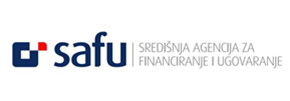 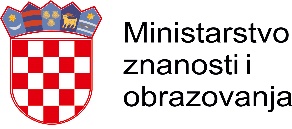 24
Važni vremenski rokovi
Podnošenje projektnih prijedloga: najkasnije do 10. veljače 2019. godine.

Podnošenje upita za pojašnjenjem: najkasnije 14 kalendarskih dana prije isteka roka za podnošenje projektnih prijedloga na adresu: ugovaranje@mzo.hr

Davanje pojašnjenja: u roku od 7 radnih dana od dana zaprimanja pojedinog pitanja, a najkasnije 7 kalendarskih dana prije isteka roka za podnošenje projektnih prijedloga.
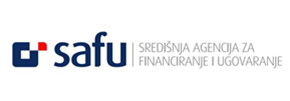 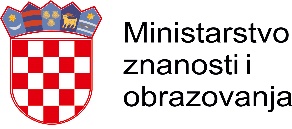 25
Faze postupka dodjele bespovratnih sredstava
Faza 1. –Administrativna provjera i provjera prihvatljivosti prijavitelja

Faza 2. - Provjera prihvatljivosti projekta i aktivnosti te ocjena kvalitete

Faza 3. - Provjera prihvatljivosti izdataka  
                                                                                              
Faza 4. - Donošenje Odluke o financiranju
Nadležno tijelo:
MZO

MZO

SAFU

MZO
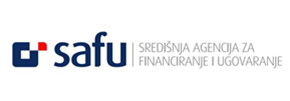 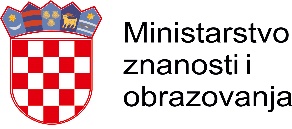 26
Faza zaprimanja i registracije vrši se automatski putem sustava eFondovi. Podneseni projektni prijedlog dobiva jedinstveni referentni broj (kod projekta).
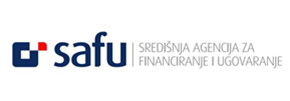 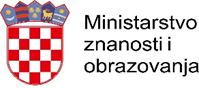 27
Faza 1. Administrativna provjera i provjera prihvatljivosti prijavitelja
u slučaju neispunjavanja pojedinih kriterija navedenih u 
      tablici Administrativna provjera, projektni prijedlog isključuje se iz daljnjeg      
      postupka dodjele (Prilog 3 – Kriteriji i obrasci postupka dodjele      
      bespovratnih sredstava)

 cilj provjere prihvatljivosti prijavitelja jest provjeriti usklađenost s 
      kriterijima prihvatljivosti za prijavitelje (Prilog 3 - Kriteriji i  
      obrasci postupka dodjele bespovratnih sredstava)
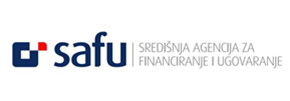 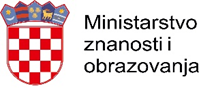 28
Faza 2. Provjera prihvatljivosti projekta i aktivnosti te ocjena kvalitete 1/2
cilj provjere prihvatljivosti projekta i aktivnosti je provjeriti usklađenost projektnog prijedloga s kriterijima prihvatljivosti za projekt i projektne aktivnosti koji su navedeni u poglavlju 2. UzP, primjenjujući  tablicu Provjera prihvatljivosti projekta i aktivnosti Priloga 3. 
projektni prijedlog mora udovoljiti svim kriterijima prihvatljivosti projekta i aktivnosti kako bi se moglo pristupiti ocjenjivanju kvalitete projektnog prijedloga
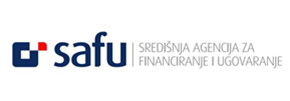 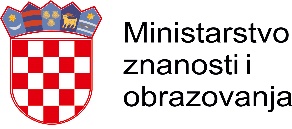 29
Faza 2. Provjera prihvatljivosti projekta i aktivnosti te ocjena kvalitete 2/2
Projektni prijedlog mora ostvariti: 

minimalni broj bodova po svakom od navedenih kriterija u tablici 
                            i 
minimalni ukupni zbroj od 53   
    boda
 
kako bi bio upućen u sljedeću fazu postupka dodjele.
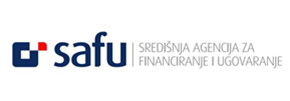 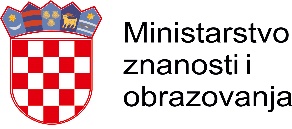 30
Faza 3. Provjera prihvatljivosti izdataka

cilj predmetne provjere je provjeriti usklađenost projektnih prijedloga s 
      kriterijima prihvatljivosti izdataka (točka 2. UzP) primjenjujući 
      Prilog 3 - Kriteriji i obrasci postupka dodjele bespovratnih sredstava – Provjera  
      prihvatljivosti izdataka
Faza 4. Donošenje Odluke o financiranju

donosi se za projektne prijedloge koji su udovoljili svim kriterijima u prethodnim fazama postupka dodjele uzimajući u obzir popis (rang listu) projektnih prijedloga iz faze provjere prihvatljivosti projekta i aktivnosti i ocjene kvalitete te Izvješće o prihvatljivosti troškova, a u skladu s dostupnim financijskim sredstvima Poziva
donosi ju čelnik tijela, po isteku roka mirovanja
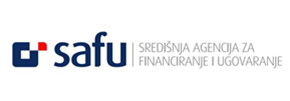 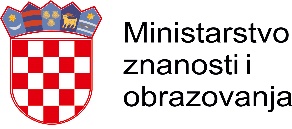 31
Obavještavanje prijavitelja
u roku od 5 RD od dana donošenja odluke o statusu navedenog 
    projektnog prijedloga 
pisanim putem na kraju svake faze postupka dodjele
prijavitelju, kojemu će biti dodijeljena bespovratna sredstva, ponudit će se potpisivanje izjave o odricanju od prava na prigovor

Pojašnjenja tijekom postupka dodjele

u bilo kojoj fazi tijekom postupka dodjele, MZO i SAFU mogu od Prijavitelja    zahtijevati dodatna pojašnjenja, dokumente ili podatke kada dostavljeno nije    jasno ili sadrži pogreške
prijavitelj je obvezan postupiti u određenom roku; u protivnom se njegov projektni prijedlog može isključiti iz postupka dodjele
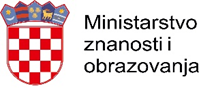 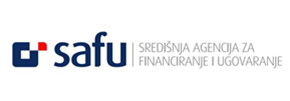 32
prijavitelju nije dozvoljeno dostavljati ispravke ili dopune projektne dokumentacije na vlastitu inicijativu nakon predaje projektnog prijedloga

zahtjev za pojašnjenjima se šalju putem sustava eFondovi te odgovori na zahtjev za pojašnjenjem trebaju biti dostavljeni kroz sustav eFondovi.
Povlačenje projektnog prijedloga

do trenutka potpisivanja Ugovora o dodjeli bespovratnih sredstava, u bilo kojoj fazi postupka dodjele, Prijavitelj pisanom obaviješću upućenom u MZO može povući svoj projektni prijedlog
prijavitelj je obvezan o svakoj promjeni, odnosno okolnostima, koje bi mogle odgoditi uvrštavanje projektnog prijedloga u Odluku o financiranju ili utjecati na ispravnost dodjele, bez odgode obavijestiti nadležna tijela
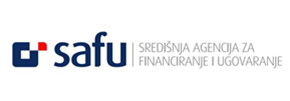 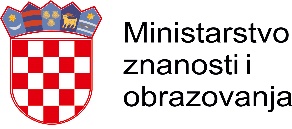 33
Prigovori

prijavitelj ih izjavljuje čelniku UT-a u roku od 8 RD od dana primitka Obavijesti o statusu projektnog prijedloga u pojedinoj fazi postupka dodjele

podnose se u pisanom obliku ili preporučenom pošiljkom s povratnicom u jednom primjerku na adresu UT-a: Ministarstvo regionalnoga razvoja i fondova EU, Upravljačko tijelo za Operativni program Konkurentnost i kohezija 2014.-2020., Komisija za odlučivanje o prigovorima, Miramarska cesta 22, 10000 Zagreb

rok za odluku o prigovoru ne smije biti duži od 30 RD
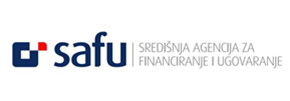 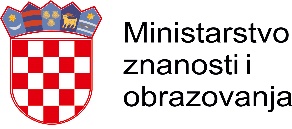 34
Rok mirovanja
razdoblje unutar kojega se prijavitelju dostavlja pisana obavijest o 
statusu njegova projektnog prijedloga nakon faze provjere prihvatljivosti troškova te rok unutar kojeg isti može izjaviti prigovor čelniku UT, a ne može biti duži od 15 RD
Izjava o odricanju od prava na prigovor - ubrzava postupak donošenja Odluke 
o financiranju te potpisivanje Ugovora o dodjeli bespovratnih sredstava
ako je prigovor podnesen, rok mirovanja obuhvaća i razdoblje unutar kojega 
je Komisija dužna predložiti odluku čelniku UT-a, a ne može biti duži od 30 RD. Rok mirovanja u svakom slučaju ne može biti duži od 45 RD.
Ugovaranje
nakon donošenja Odluke o financiranju, SAFU priprema nacrt Ugovora u suradnji s uspješnim prijaviteljem, budućim Korisnikom i PT-om 1
rok za pripremu i potpisivanje Ugovora iznosi 45 KD od dana donošenja Odluke o financiranju
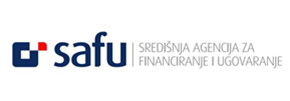 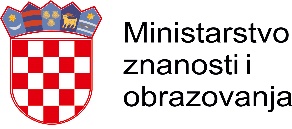 35
Hvala na pozornosti!
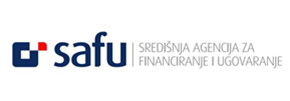 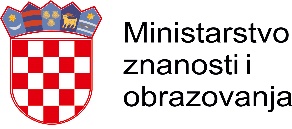 36
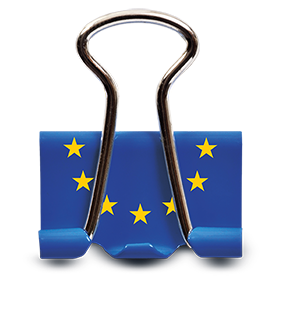 Poziv na dostavu projektnih prijedloga

Priprema IRI 
infrastrukturnih projekata 

KK.01.1.1.09
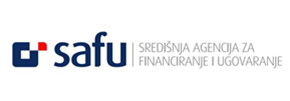 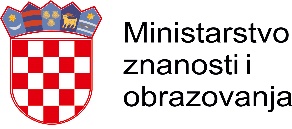 Organizacijska reforma 1/4
Financiranje infrastrukture u sektoru istraživanja, razvoja i inovacija koje je pod nadležnošću MZO usmjereno je na povećanje učinkovitosti, povećanje znanstvene produktivnosti, izvrsnosti i kompetitivnosti hrvatskih znanstvenih organizacija. 

Cilj je transformirati znanstvene institucije u moderne, međunarodno konkurentne institucije koje stvaraju novu znanstvenu, društvenu i ekonomsku vrijednost.
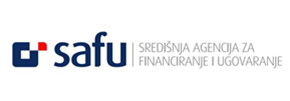 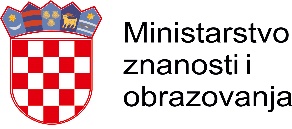 38
Organizacijska reforma 2/4
Stoga je neophodno znanstvene institucije poticati na reorganizaciju prema većoj učinkovitosti, pa je i organizacijska reforma obavezan i obvezujući segment ulaganja u poboljšanje IRI infrastrukture u Specifičnom cilju 1a1 Operativnog programa Konkurentnost i kohezija, iz kojeg se financira ovaj poziv. 

Organizacijska reforma podrazumijeva cjelovitu viziju koja obuhvaća cijelu instituciju prijavitelja te podrazumijeva definirani program, misiju i upravljanje institucijom.
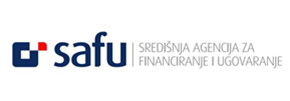 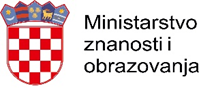 39
Organizacijska reforma 3/4
Može obuhvaćati aspekte kao što su ustrojavanje novih organizacijskih jedinica, efikasnija podjela ljudskih kapaciteta unutar institucije, izmjene u unutarnjem ustrojstvu institucije u smislu donošenja novih organigrama, planova rada i/ili slično.
 
Organizacijskom reformom institucija treba postati učinkovitija s obzirom na ljudske resurse, korištenje istraživačke opreme, prijave kompetitivnih projekata, otvorenost tj. suradnju s domaćim i inozemnim institucijama i istraživačima te konkurentnija u suradnji s javnim i/ili privatnim sektorom za potrebe gospodarstva i društva.
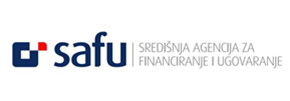 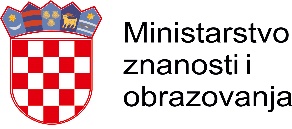 40
Organizacijska reforma 4/4
Planirani infrastrukturni zahvat se zato mora temeljiti na reformi organizacije institucije (ili barem jednog njezinog dijela) te je u ovom pozivu poseban naglasak stavljen na planiranje organizacijske reforme od strane prijavitelja, a shodno tome organizacijska reforma, odnosno njezin opseg i potpunost je i predmet ocjene kvalitete projektnog prijedloga. Više bodova dobiva reforma koja obuhvaća cijelu instituciju, te reforma koja obuhvaća više aspekata i na više načina povećava efikasnost institucije.

Ako prijavitelji nemaju u planu reformu cijele institucije, neka popune točku B.1. obrasca DIO u opsegu na koji se reforma odnosi.
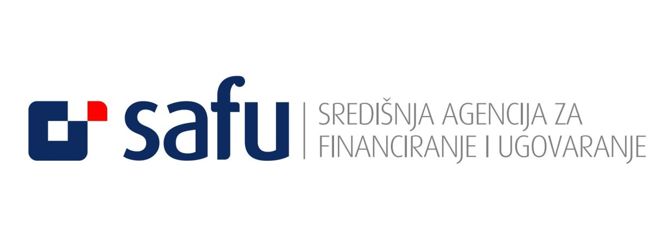 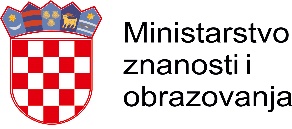 41
Opravdanost ulaganja i namjena buduće infrastrukture 1/4
Kako bi se osiguralo što kvalitetnije i ciljano financiranje te što bolji odnos uloženog i dobivenog, pozivom je propisano da prijavitelji dokažu potrebu za infrastrukturnim zahvatom.
U tu je svrhu potrebno:
da institucija pokaže svoju znanstvenu vrijednost, odnosno dokaže znanstvena postignuća
 da institucija pokaže da ima razvojnu viziju te konkretne istraživačke planove
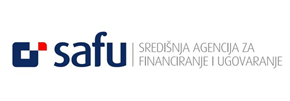 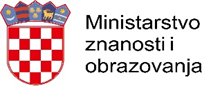 42
Opravdanost ulaganja i namjena 
buduće infrastrukture 2/4
da planirana istraživanja ne mogu biti ostvarena uz postojeću IRI infrastrukturu te je stoga infrastrukturu potrebno unaprijediti

Stoga se ovi segmenti vrednuju u ocjeni kvalitete projektnog prijedloga. 
Poseban naglasak stavljen je na znanstvenu opremu veće vrijednosti (iznad 1.000.000,00 kn, bez PDV-a, računa se po komadu opreme) za koji prijavitelji trebaju napraviti analizu i dokazati da je njezina nabava, pa time i sadašnje planiranje opravdano i potrebno.
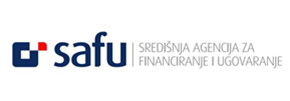 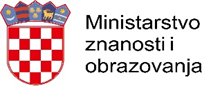 43
Opravdanost ulaganja i namjena buduće infrastrukture 3/4
Nadalje, s obzirom da se specifičnim ciljem 1a1 potiče sustav istraživanja otvoren za inovacije, koji odgovara potrebama gospodarstva, usmjeren na poboljšanje kapaciteta istraživačkih organizacija za provedbu vrhunskih znanstvenih istraživanja, prijavitelji moraju voditi računa o namjeni i upotrebi buduće infrastrukture.

Stoga je u Uputama za prijavitelje (točka 2.7.) navedeno da namjena IRI infrastrukture mora biti prvenstveno i dominantno istraživačka te je  propisano da popratni sadržaji kao što su dvorane za predavanja ili
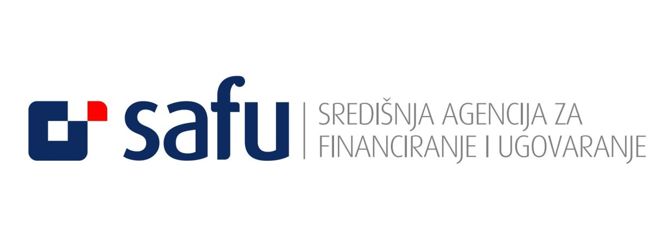 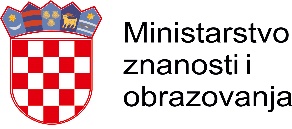 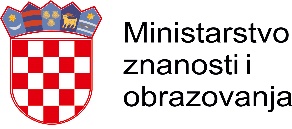 44
Opravdanost ulaganja i namjena buduće infrastrukture 4/4
sastanke, učionice i slično mogu činiti najviše 20% vrijednosti budućeg ulaganja u IRI infrastrukturu i prijavitelji to moraju imati na umu kod planiranja infrastrukturnog zahvata.
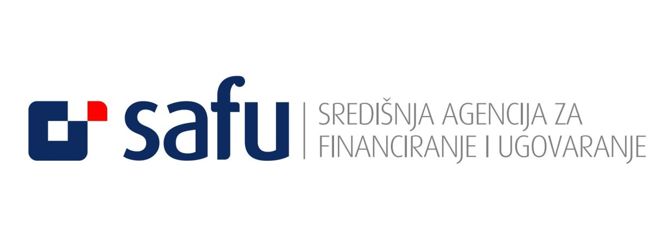 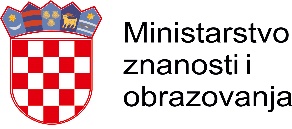 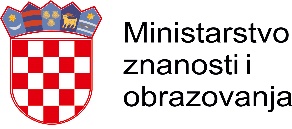 45
Provedbeni kapaciteti 1/6
S obzirom da je svrha ovog poziva priprema projektne/tehničke dokumentacije za budući infrastrukturni projekt, za uspješnu provedbu važno je osigurati voditelja projekta i administratora, koji će omogućiti kvalitetnu koordinaciju projektnih aktivnosti, odvijanje aktivnosti po planu te kvalitetno odrađene administrativne zadatke na projektu. 
Voditelj i administrator stoga su neophodni za kvalitetnu provedbu projekta i čine projektni tim. S obzirom da projekt ne uključuje istraživačke aktivnosti, nije potreban niti je predviđen istraživački tim.
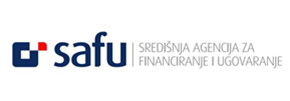 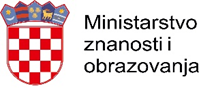 46
Provedbeni kapaciteti 2/6
Kako bi se dalje osigurali kvalitetni kapaciteti kod voditelja i administratora, postavljeni su sljedeći uvjeti: 

za voditelja projekta = osoba zaposlena u instituciji prijavitelja s minimalno 1 godinom iskustva u vođenju projekata financiranih iz EU izvora
za administratora na projektu = minimalno 1 godina iskustva u provedbi projekata financiranih iz EU izvora.
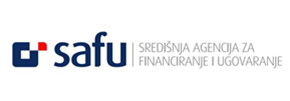 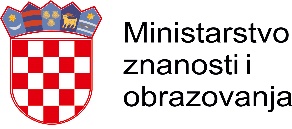 47
Provedbeni kapaciteti 3/6
VODITELJ PROJEKTA
Pritom su za voditelja projekta u smislu vođenja projekta prihvatljive sljedeće opcije:  
voditelj cijelog projekta
voditelj projekta za Hrvatsku ili koordinator projekta za Hrvatsku
suvoditelj projekta, uz dostavljeni dokaz o tome (slučaj kada ta osoba nije navedena kao voditelj projekta)
u obzir se uzima samo vođenje provedbe projekta, a ne vođenje pripreme projekta
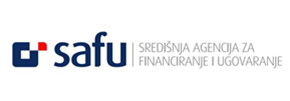 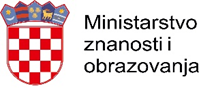 48
Provedbeni kapaciteti 4/6
projekti na kojima je osoba stekla iskustvo voditelja ne moraju imati znanstvenu komponentu

ADMINISTRATOR
Broji se iskustvo sudjelovanja u provedbi projekta financiranog iz EU izvora. Status te osobe u smislu radnog odnosa nije ključan, no važno je da se odgovarajuće traženo iskustvo može dokazati.
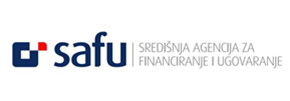 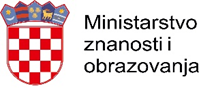 49
Provedbeni kapaciteti 5/6
Osobe zaposlene u instituciji prijavitelja koje su u znanstvenom smislu odgovorne za jedinicu koja je obuhvaćena infrastrukturnim zahvatom moraju ispuniti sljedeće uvjete:
biti zaposlene u instituciji prijavitelja
u znanstvenom smislu biti odgovorne za jedinicu koja će biti zahvaćena infrastrukturnim zahvatom – u prvom planu je nadležnost u smislu znanstveno-istraživačkog rada, a ne organizacijsko-upravljačka odgovornost
broj takvih osoba nije određen pozivom
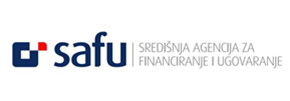 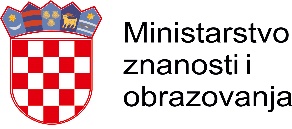 50
Provedbeni kapaciteti 6/6
Zbog činjenice da su kompetencije gore navedenih osoba predmet provjere u fazi prihvatljivosti ili fazi ocjene kvalitete projektnog prijedloga, za njih je potrebno dostaviti životopis, prema Obrascu 6. Pritom, u slučaju osoba koje su zaposlene u instituciji i u znanstvenom smislu su odgovorne za jedinicu koja će biti zahvaćena predviđenim IRI infrastrukturnim zahvatom, u Obrascu 6. nije potrebno popunjavati točku 7 (radno iskustvo), a za voditelja projekta i administratora u Obrascu 6. nije potrebno popunjavati točku 8 (WoS). 
Za sve preostale osobe (ako su definirane projektnim prijedlogom) nije potrebno dostavljati životopise.
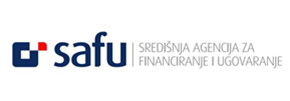 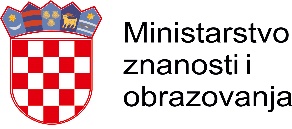 51
Istraživačka infrastruktura i e-infrastruktura 1/3
Komentar prijavitelja:

„Osnovna istraživačka infrastruktura u sklopu našeg infrastrukturnog projekta u IRI sektoru sastoji se od specifične računalne opreme koja je osnovni resurs za provođenje znanstvenog istraživanja te time ta oprema ne spada u podkategoriju e-infrastrukture u užem smislu“.

Odgovor:
MZO je u prethodnom i tekućem proračunskom razdoblju predvidjelo i provelo, odnosno provodi značajna ulaganja u projekte e-infrastrukture.
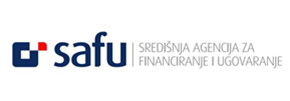 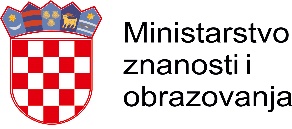 52
Istraživačka infrastruktura i e-infrastruktura 2/3
Namjena ovog poziva nije financiranje aktivnosti koje predviđaju značajno ulaganje u e-infrastrukturu te je iz tog razloga u poziv uključeno ograničenje vrijednosti za buduću nabavu e-infrastrukture (fusnota 11: „Dozvoljena je buduća nabava e-infrastrukture čija vrijednost ne prelazi 400.000,00 kn (tzv. mala oprema)“).

U dosadašnjim odgovorima na pitanja postavljena redovnim putem, dan je odgovor da se e-infrastruktura u kontekstu ovog natječaja smatra dijelom istraživačke infrastrukture, odnosno da govorimo o e-infrastrukturi koja ima istraživačku namjenu.
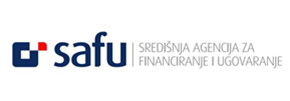 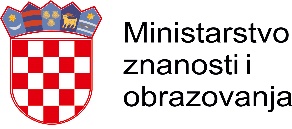 53
Istraživačka infrastruktura i e-infrastruktura 3/3
Stoga e-infrastruktura u ovom pozivu u svakom slučaju ima istraživačku namjenu, odnosno služi znanstvenim istraživanjima, te iz tog razloga nije relevantno da li ta infrastruktura predstavlja osnovnu istraživačku infrastrukturu u okviru projekta i osnovni resurs za provođenje znanstvenog istraživanja ili je pomoćnog karaktera.
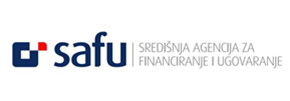 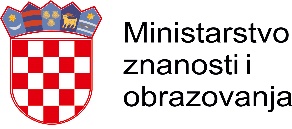 54
Neka pitanja o vrstama troškova
S obzirom na nekoliko pitanja vezanih uz ograničenje iznosa po vrstama troška, napominjemo da po vrstama troškova kako su iznesene u točki 2.8.1. Uputa za prijavitelje, ograničenja postoje samo za dvije vrste troškova: 
trošak usluge revizije (do 25.000,00 HRK s PDV-om) i 
troškove informiranja i vidljivosti (do 10.000,00 HRK s PDV-om)

Za ostale vrste troškova nema ograničenja na iznos troška.
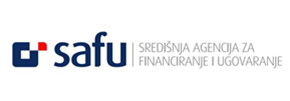 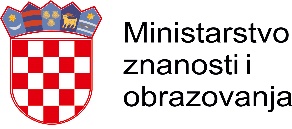 55
Proračun projekta – specifičnosti 1/4
Sugestija prijavitelja: 

„Sugeriramo da priprema Proračuna bude što detaljnije prezentirana na radionici“.

Odgovor:
Slučaj 1: administrator iz postojećih zaposlenika
u proračun projekta ulaze i sredstva prijavitelja (u iznosu plaće administratora)
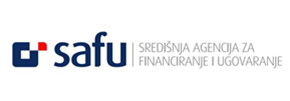 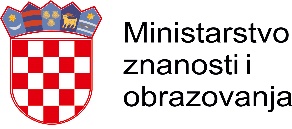 56
Proračun projekta – specifičnosti 2/4
svi ostali troškovi financiraju se iz bespovratnih sredstava (uključujući i neizravne troškove) i ukupni iznos bespovratnih sredstava ne može prelaziti 9.120.000,00 kn
odnos tj. omjer sredstava prijavitelja i bespovratnih sredstava nije propisan 
trošak plaće administratora prijavitelj tijekom provedbe projekta mora prikazivati u Zahtjevima za nadoknadom sredstava, obzirom da se temeljem njega računa iznos za neizravne troškove
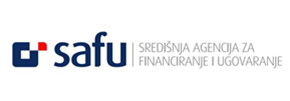 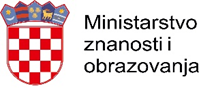 57
Proračun projekta – specifičnosti 3/4
Slučaj 2: administrator je novozaposlena osoba

svi troškovi financiraju se iz bespovratnih sredstava, a ukupni iznos bespovratnih sredstava ne može prelaziti 9.120.000,00 kn

prijavitelj ima pravo na neizravne troškove na projektu
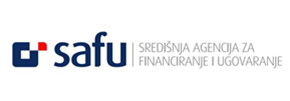 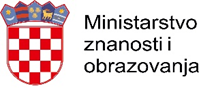 58
Proračun projekta – specifičnosti 4/4
Slučaj 3: vanjska stručna usluga za administriranje projekta

svi troškovi projekta financiraju se iz bespovratnih sredstava, a ukupni iznos bespovratnih sredstava ne može prelaziti    
     9.120.000,00 kn

prijavitelj nema pravo na neizravne troškove na projektu

Napomena: Kombiniranje ponuđenih načina angažmana osobe/  
                     usluge za administriranje projekta nije dozvoljeno.
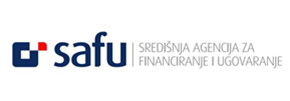 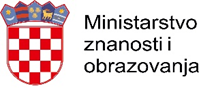 59
Izmjena institucije prijavitelja s obzirom na Listu unaprijed određenih prijavitelja i projekata
Tijekom postupka pred-odabira za ispunjavanje kriterija za prijavu na Ograničeni poziv na dostavu projektnih prijedloga za dodjelu bespovratnih sredstava „Priprema IRI infrastrukturnih projekata“ jedan od uvjeta je bio utvrđivanje da Prijavitelj mora imati odgovarajuće pravo na nekretnini na koju se odnosi buduća infrastruktura i odgovarajuću namjenu zemljišta.
Uvidom u dostavljenu dokumentaciju Prijavitelja u postupku pred-odabira, isti je dokazao kako je on sam vlasnik zemljišta na kojem
se misli provoditi infrastrukturni projekt i kao takav je zadovoljio
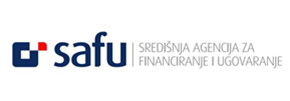 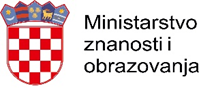 60
navedeni uvjet iz postupka.

U ovom trenutku nije moguće promijeniti prijavitelja predmetnog projekta, jer isti nije vlasnik zemljišta te nije moguće naknadno dostaviti dokaznu dokumentaciju odnosno pisanu suglasnost vlasnika nekretnine na sve zahvate koji su predviđeni projektom s obzirom da je to bila mogućnost u postupku pred-odabira koji je završen.

Bilo kakve intervencije koje se odnose na izmjene uvjeta postupka pred-odabira predstavljale bi povredu postupka te nisu u skladu s načelom jednakog postupanja prema potencijalnim prijaviteljima.
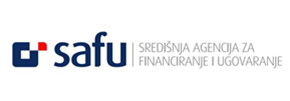 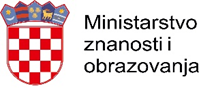 61
Nastavno na sve navedeno, odgovor je negativan, odnosno 
izmjena prijavitelja nije moguća te propozicije poziva neće biti izmijenjene u tom pogledu.
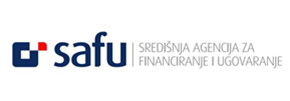 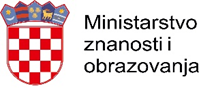 62
Hvala na pozornosti!
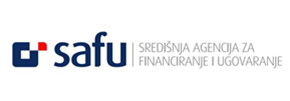 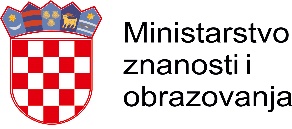 63